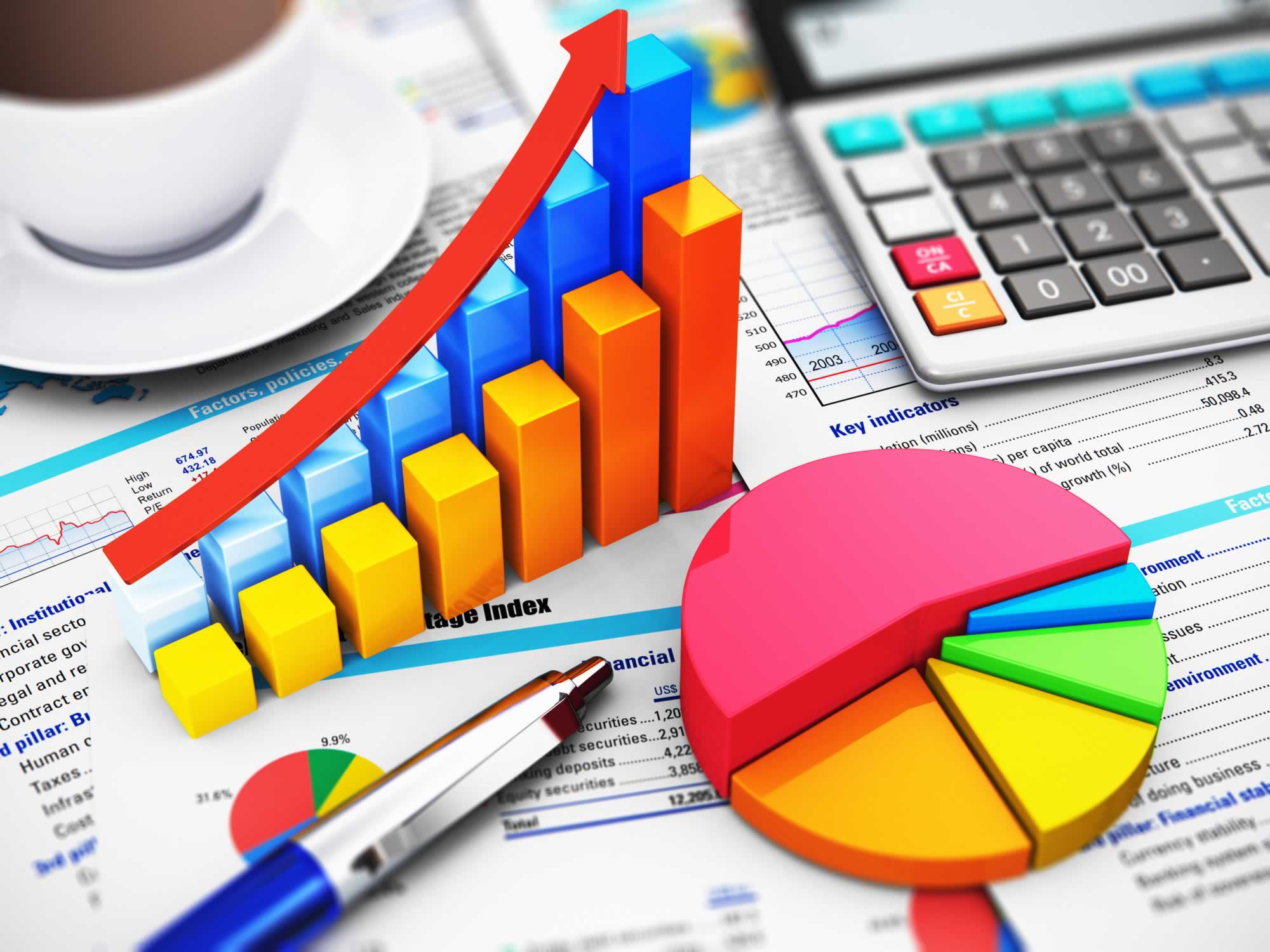 БЮДЖЕТ ДЛЯ ГРАЖДАН 
проект на 2018г. и на плановый период 2019-2020г.г.
ПРОЕКТ БЮДЖЕТА КАЛАРСКОГО СЕЛЬСКОГО ПОСЕЛЕНИЯ НА 2018г. и на плановый период 2019-2020 г.г.
Разработан на основе  «Проекта бюджета Каларского сельского поселения на 2018 год и на плановый период 2019 и 2020 годов» от ноября 2017 г.
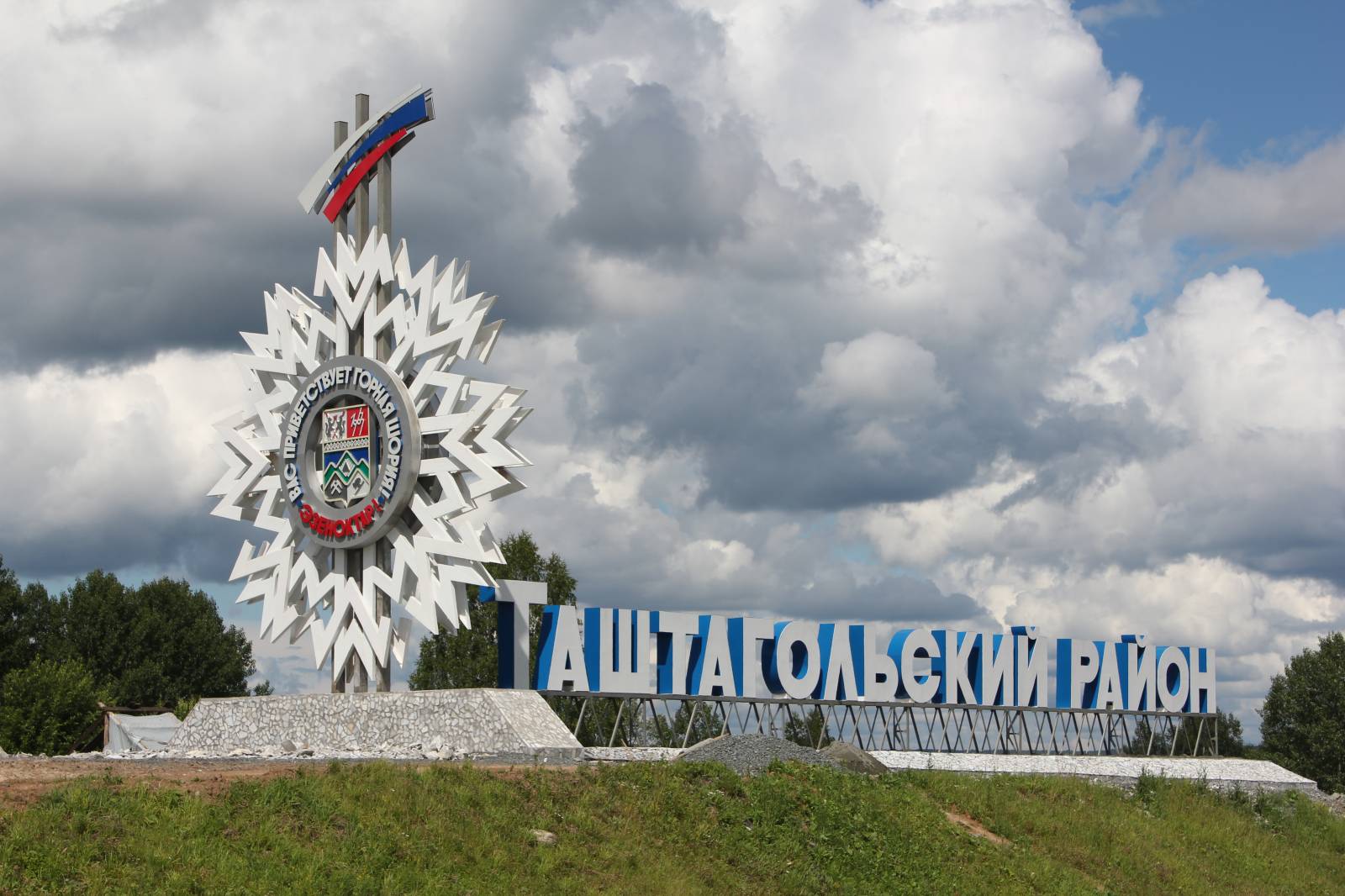 ОСНОВНЫЕ СОЦИАЛЬНО-ЭКОНОМИЧЕСКИЕ ПОКАЗАТЕЛИ ПОСЕЛЕНИЯ НА 2018-2020 г.г.
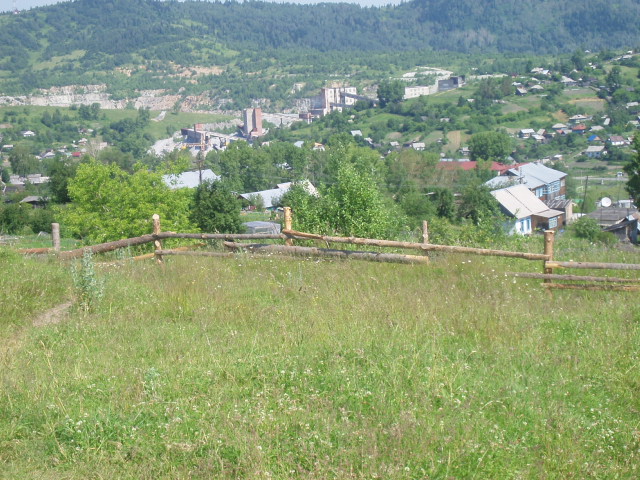 Бюджетный процесс в Каларском сельском поселении– регламентируемая законодательством Российской Федерации деятельность органов местного самоуправления и иных участников бюджетного процесса по составлению и рассмотрению проектов бюджетов, утверждению и исполнению бюджетов, контролю за их исполнением, осуществлению бюджетного учета, составлению, внешней проверке, рассмотрению и утверждению бюджетной отчетности.
Бюджетный процесс состоит из следующих этапов:

Составление (администрация Каларского сельского поселения) и представление проекта бюджета (Глава Каларского сельского поселения);
Рассмотрение проекта бюджета (Совет народных депутатов Каларского сельского поселения);
Бюджет Каларского сельского поселения  рассматривается в одном чтении (Совет народных депутатов Каларского сельского поселения);
Подписание и опубликование решения о бюджете (Глава Каларского сельского поселения, председатель Совета народных депутатов Каларского сельского поселения);
Внесение изменений и дополнений  в решение о местном бюджете;
Исполнение местного бюджета.
Что такое бюджет?
Бюджет – важнейший инструмент регулирования экономики. В нем отражены цели развития общества и запланированы расходы для их достижения. Кроме того, бюджет – это обязательный для исполнения закон, являющийся основой системы контроля за сбором и эффективным расходованием бюджетных средств.
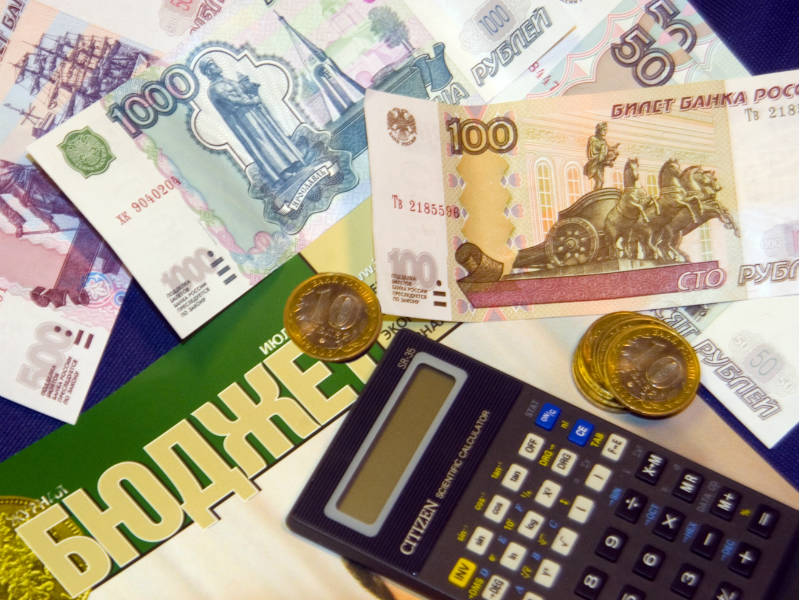 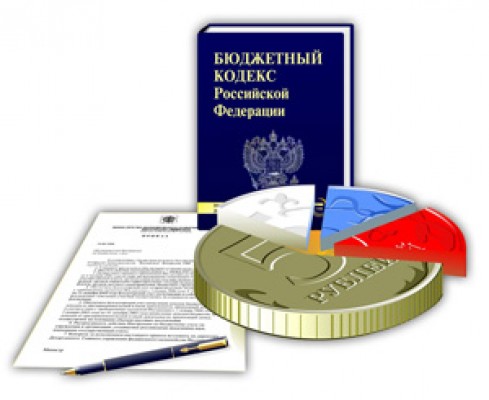 Чтобы понять, как устроен бюджет, сравним его с бюджетом отдельной семьи
Бюджет любой семьи делится на две части – доходы и расходы.
Дефицит (расходы больше доходов)
Профицит (доходы больше расходов)
Доходы бюджета
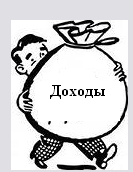 Доходы бюджета – безвозмездные и безвозвратные поступления денежных средств в бюджет.
Доходы бюджета любого уровня состоят из налоговых и неналоговых доходов, а также безвозмездных поступлений
Доходы бюджета любого уровня состоят из налоговых и неналоговых доходов, а также безвозмездных поступлений
Налоговые доходы
Неналоговые доходы
Безвозмездные поступления
- доходы от использования государственного имущества;
- доходы от платных услуг;
- штрафы за нарушения законодательства о налогах и сборах;
- иные неналоговые доходы.
-безвозмездные поступления из федерального бюджета (дотации, субсидии, субвенции, 
иные межбюджетные трансферты);
- безвозмездные поступления от других бюджетов бюджетной системы (Пенсионный фонд РФ, ФСС РФ);
- безвозмездные поступления от государственных организаций.
- налог на прибыль организаций;
- налог на доходы физических лиц;
- налог на имущество организаций;
 - иные налоговые доходы.
Структура доходов проекта бюджета Каларского сельского поселения
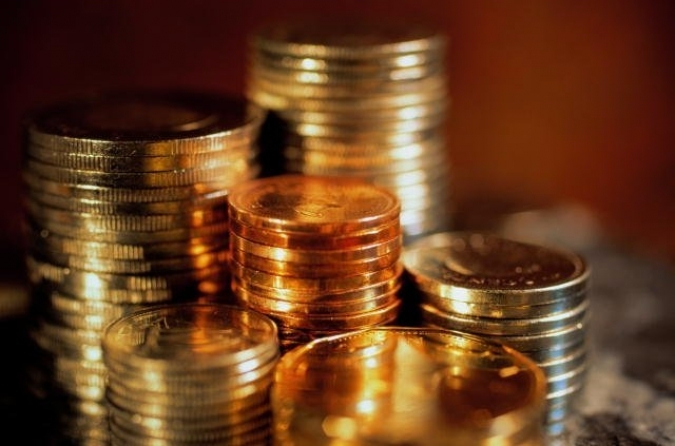 План по доходам проекта бюджета Каларского сельского поселения на 2018-2020 г.г.
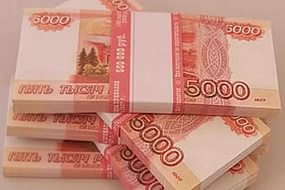 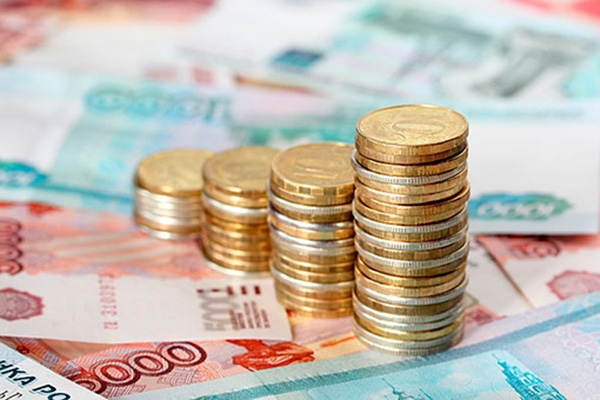 Расходы проекта бюджета на 2018-2020 г.г.
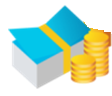 Расходы бюджета – выплачиваемые из бюджета денежные средства
Общегосударственные вопросы
Физическая культура и спорт
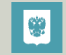 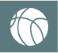 Пожарная безопасность, гражданская оборона, предупреждение чрезвычайных ситуаций
Первичный воинский учет
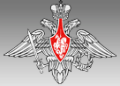 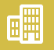 Жилищно-коммунальное хозяйство
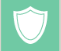 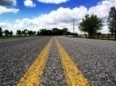 Дорожное хозяйство
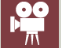 Культура
Расходы Каларского сельского поселения на 2018-2020 г.г.
Структура расходов проекта бюджета Каларского сельского поселения
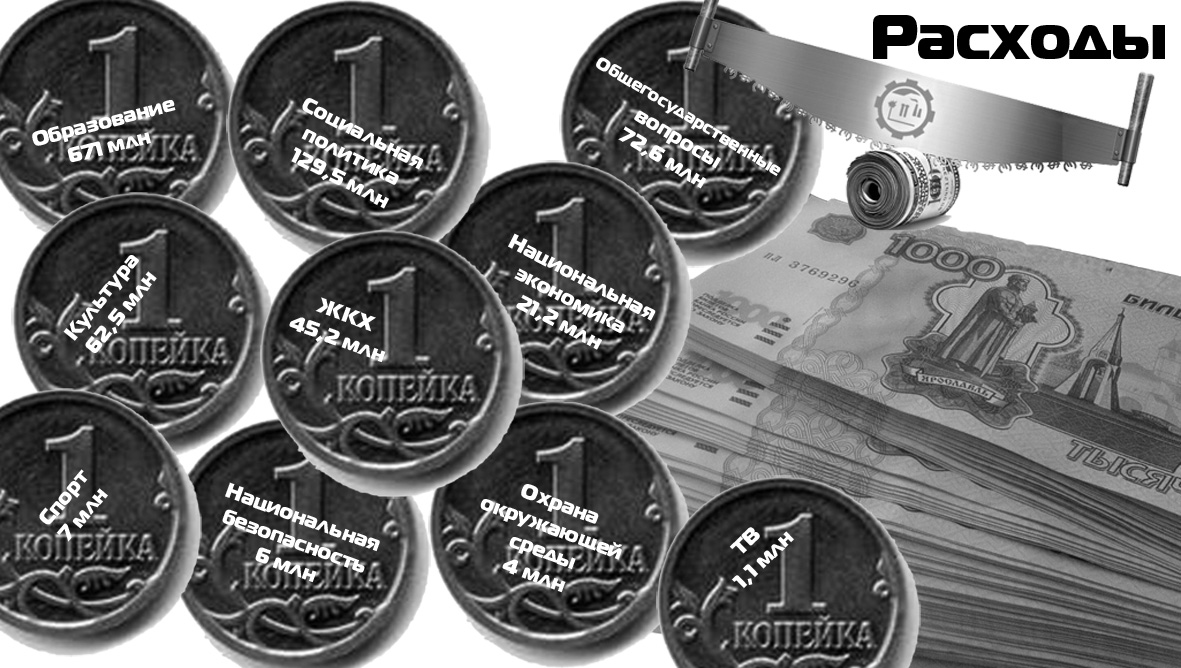 Перечень муниципальных целевых программКаларского сельского поселения на 2018-2020 г.г.(за счет средств местного бюджета)                                                                              								тыс.руб.
Контактная информация и обратная связь
Брошюра подготовлена администрацией Каларского сельского поселения
Адрес: 652953, Кемеровская обл., п.Калары, ул.Луначарского, 3
Электронная почта : adminkalari1@rambler.ru
Телефон: 8-905-949-21-09
Режим работы:
Понедельник - пятница с 8:30 до 17:30.
Перерыв с 12:30 до 13:30
Выходные дни: суббота, воскресенье